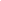 Computational Game Theory
Lecture 1 - Introduction
1
[Speaker Notes: Written by Yoav Cohen]
Agenda
Introduction to Game Theory
Basic Game Theory Examples
Strategic Games
More Game Theory Examples
Equilibrium
Mixed Strategy
2
Computational Game Theory
The study of Game Theory in the context of Computer Science, in order to reason about problems from computability and algorithm design.
3
CGT in Computer Science
Artificial Intelligence
Single/multi agent environment 
Learning

Communications Networks
Many players (end-users, ISVs, Infrastructure Providers)
Players wish to maximize their own benefit and act accordingly
The trick is to design a system where it’s beneficial for the player to follow the rules
4
CGT in Computer Science
Theory
Algorithms design
Complexity
Quality of game states (Equilibrium states in particular)

Industry
Sponsored search – design biddings to maximize bidder’s benefit while ensuring good outcome for the owners
5
Game Theory
Rational Player
Prioritizes possible actions according to utility or cost
Strives to maximize utility or to minimize cost

Competitive Environment
More than one player at the same time

Game Theory analyzes how rational players behave in competitive environments
6
Agenda
Introduction to Game Theory
Basic Game Theory examples
7
The Prisoner’s Dilema
Two criminals committed a crime and they’re held in isolation

If they both confess they get 4 years each

If neither confesses they get 2 years each

If one confesses and the other doesn’t, the one that confessed gets 1 year and the other gets 5 years.
8
The Prisoner’s Dilema
Matrix representation of the game:
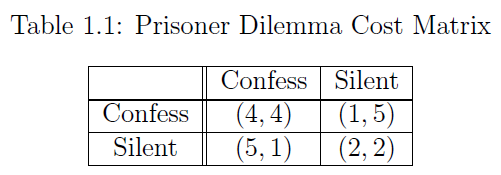 9
The Prisoner’s Dilema
Matrix representation of the game:
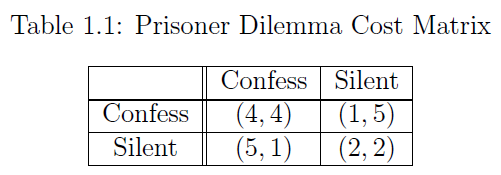 Row Player
10
The Prisoner’s Dilema
Matrix representation of the game:
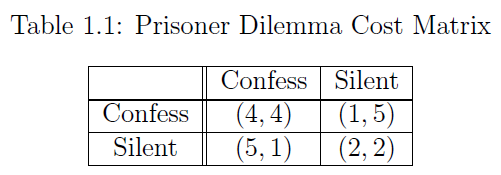 Column Player
11
The Prisoner’s Dilema
Matrix representation of the game:
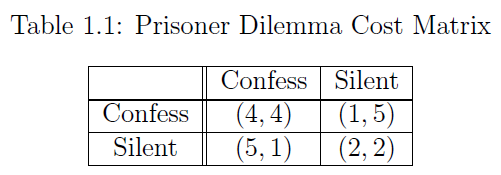 For example: Column player confesses, row player doesn’t.
 Column player gets 1 year, row player gets 5 years
12
The Prisoner’s Dilema
Think about player i
If player 1-i confesses then:
If player i confesses he will get 4 years
If player i doesn’t confess he will get 5 years
If player 1-i doesn’t confess then:
If player i confesses he will get 1 year
If player i confesses he will get 2 years

What will player i do?
13
The Prisoner’s Dilema
Think about player i
If player 1-i confesses then:
If player i confesses he will get 4 years
If player i doesn’t confess he will get 5 years
If player 1-i doesn’t confess then:
If player i confesses he will get 1 year
If player i confesses he will get 2 years

Confessing is the best action for player i
14
The Prisoner’s Dilema
Game Theory predicts that both players will choose to confess
This is called an Equilibrium (to be defined later)
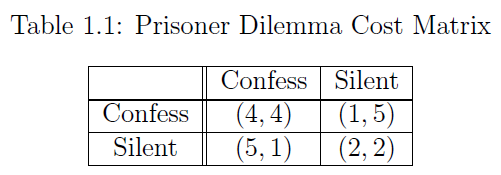 15
ISP Routing
Internet Service Providers (ISP) often share their physical networks for free

In some cases an ISP can either choose to route traffic in its own network or via a partner network
16
ISP Routing
ISPi needs to route traffic from si to ti
A and B are gateways between their physical networks
The cost of routing 
	along each edge is 
	1
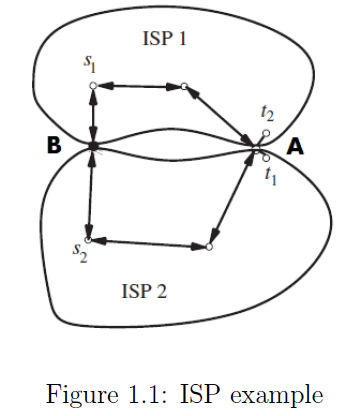 A
B
17
ISP Routing
For example: ISP1 routes via A
Cost for ISP1: 1
Cost for ISP2: 3
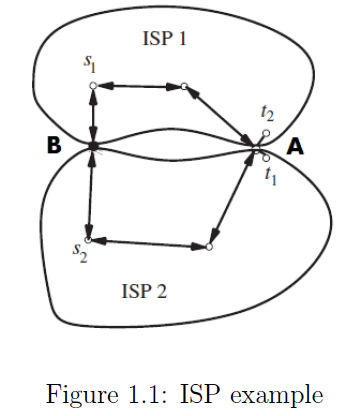 A
B
18
ISP Routing
Cost matrix for the game:
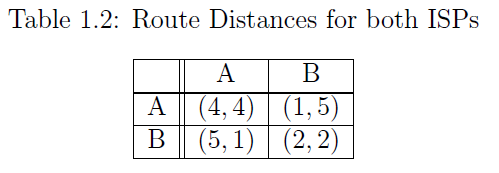 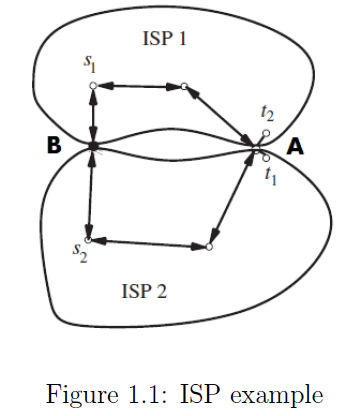 A
B
19
ISP Routing
Think about ISPi
If ISP1-i routes via A
If ISPi routes via A its cost would be 3+1=4
If ISPi routes via B its cost would be 3+2=5
If ISP1-i routes via B
If ISPi routes via A its cost 
	would be 1+1=2
If ISPi routes via B its cost 
	would be 1+2=3
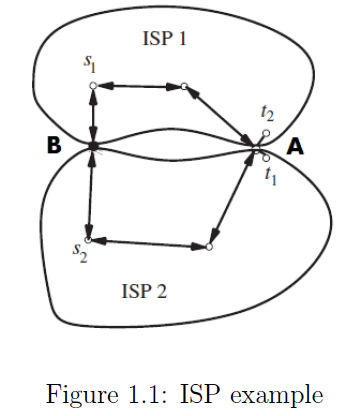 A
B
20
ISP Routing
Think about ISPi
If ISP1-i routes via A
If ISPi routes via A its cost would be 3+1=4
If ISPi routes via B its cost would be 3+2=5
If ISP1-i routes via B
If ISPi routes via A its cost 
	would be 1+1=2
If ISPi routes via B its cost 
	would be 1+2=3

A is the best option for ISPi
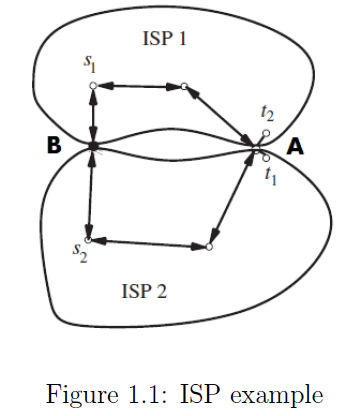 A
B
21
ISP Routing
(A,A) is an Equilibrium
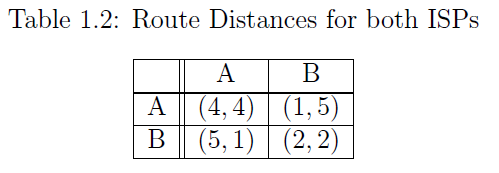 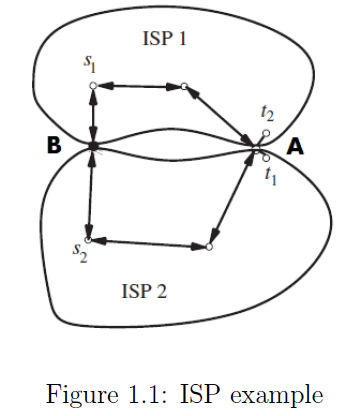 A
B
22
Agenda
Introduction to Game Theory
Basic Game Theory examples
23
Strategic Games
The game consists of only one ‘turn’

All the players play simultaneously and are unaware of what the other players do

Players are selfish, wanting to maximize their own benefit
24
Strategic Games – Formal Model
N = {1,…,n} players
Player i has m possible actions Ai = {ai1,…,aim}. Action == Strategy (wording)
The space of all possible action vectors is A = A1×…×An 
A joint action is the vector a∈A (the game outcome – the action of each player)
Player i has a utility function ui: A→ℛ or a cost function ci: A→ℛ
25
Strategic Games – Formal Model
A strategic game is the triplet:
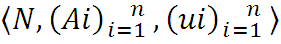 26
Strategic Games – Formal Model
A strategic game is the triplet:
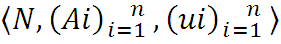 Players
27
Strategic Games – Formal Model
A strategic game is the triplet:
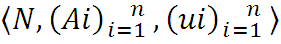 Actions of each player
28
Strategic Games – Formal Model
A strategic game is the triplet:
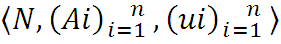 Utility of each player
29
Dominant Strategy
Describes the best action a player can choose
Action ai of player i is a Weak Dominant Strategy if:
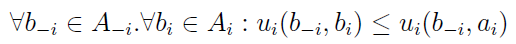 Action ai of player i is a Strong Dominant Strategy if:
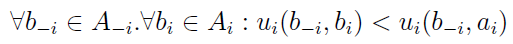 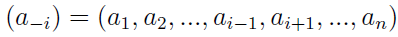 30
Pareto Optimality
An outcome a of a game is pareto optimal if for every other outcome b, some player will lose by changing to b
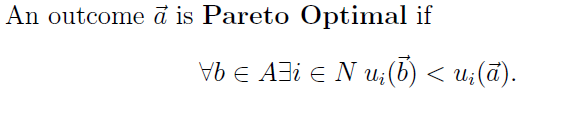 31
Agenda
Introduction to Game Theory
Basic Game Theory examples
32
Picking up after your dog
N players live in a neighborhood. Each owns a dog.
Each player has a cost function:
The cost of picking up after your dog is 3
The cost incurred by not picking up after a dog is 1
A single player’s point of view:
If k players choose “Leave” and n-k-1 players choose “Pick”:
If I choose “Leave” my cost would be k+1
If I choose “Pick” my cost would be k+3
33
Picking up after your dog
“Leave” is a dominant action for a player
Note:
If all players choose “Pick” the cost would be 3 for each
The dominant action can be changed by changing the rules: assume the authorities would fine me every time I choose “Leave”
34
Tragedy of the commons
Assume there’s a shared resource (network bandwidth) and N players.
Each player requests a proportion of the resource, by choosing Xi from [0,1]. 
If the sum of all Xi > 1 then the resource collapses (everyone gets 0, all ui = 0)
Otherwise, each gets according to their request: uj=(1-ΣXi)Xj
35
Tragedy of the commons
A single player’s point of view:
Define
Player i will try to maximize f which is:  


Taking the derivative of f yields:


In order to find the maximum of f we require:
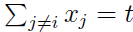 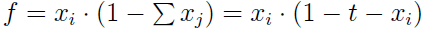 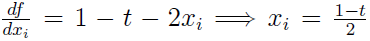 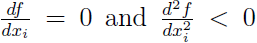 36
Tragedy of the commons
The dominant action for player i is:



The utility for player i according to Xi is:




(see scribe notes for a complete proof)
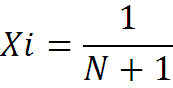 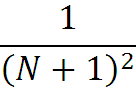 37
Tragedy of the commons
Even though we calculated a dominant action for each player, it is not Pareto Optimal:

If each player choose:


We will get:
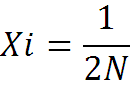 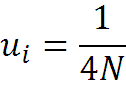 38
Agenda
Introduction to Game Theory
Basic Game Theory examples
39
Nash Equilibrium
A Nash Equilibrium is an outcome of the game in which no player can improve its utility alone:


Alternative definition: every player’s action is a best response:
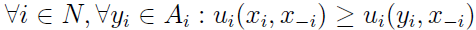 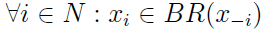 40
Battle of the Sexes
2 players (of different gender) should decide on which even to attend (Sports or Opera)
The man prefers going to the Sports event
The woman prefers going to the Opera
Each player has a utility:
If I attend my preferred event I get 2 points, 1 otherwise.
If we both go to the same event I get 2 points, 0 otherwise.
41
Battle of the Sexes
The payoff matrix:
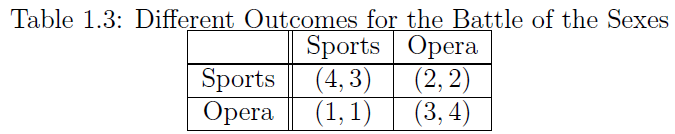 42
Battle of the Sexes
The payoff matrix:
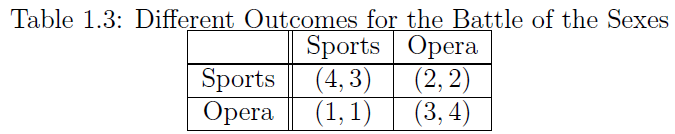 Row player has no incentive to move up
43
Battle of the Sexes
The payoff matrix:
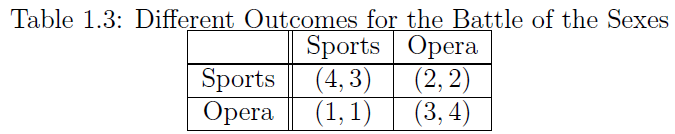 Column player has no incentive to move left
44
Battle of the Sexes
The payoff matrix:
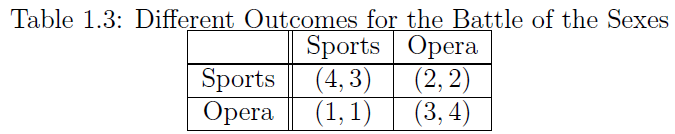 So this is an Equilibrium state
45
Battle of the Sexes
The payoff matrix:
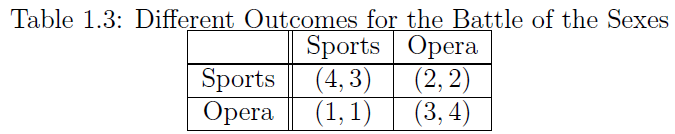 Same thing here
46
Routing Game
2 players need to send a packet from point O to the network. 
They can send it via A (costs 1) or B (costs 2)
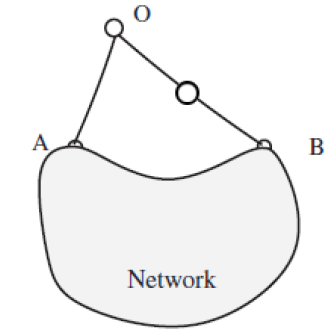 47
Routing Game
The cost matrix:
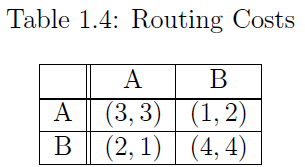 48
Routing Game
The cost matrix:
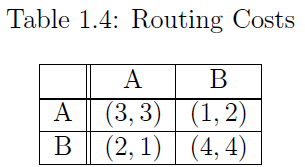 Equilibrium states
49
Agenda
Introduction to Game Theory
Basic Game Theory examples
50
Matching Pennies
2 players, each chooses Head or Tail
Row player wins if they match the column player wins if they don’t
Utility matrix:
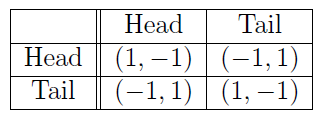 51
Matching Pennies
2 players, each chooses Head or Tail
Row player wins if they match the column player wins if they don’t
Utility matrix:
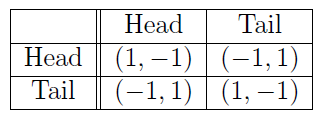 Row player is fine, but Column player wants to move left
52
Matching Pennies
2 players, each chooses Head or Tail
Row player wins if they match the column player wins if they don’t
Utility matrix:
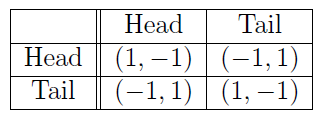 Column player is fine, but Row player wants to move up
53
Matching Pennies
2 players, each chooses Head or Tail
Row player wins if they match the column player wins if they don’t
Utility matrix:
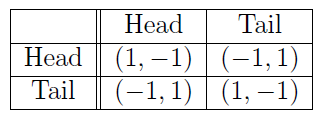 Row player is fine, but Column player wants to move right
54
Matching Pennies
2 players, each chooses Head or Tail
Row player wins if they match the column player wins if they don’t
Utility matrix:
Column player is fine, but Row player wants to move down
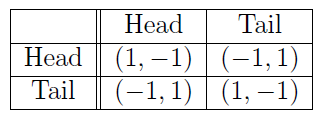 55
Matching Pennies
2 players, each chooses Head or Tail
Row player wins if they match the column player wins if they don’t
Utility matrix:




No equilibrium state!
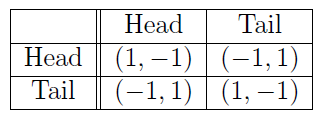 56
Mixed Strategy
Players do not choose a pure strategy (one specific strategy)
Players choose a distribution over their possible pure strategies
For example: with probability p I choose Head, and with probability 1-p I choose Tail
57
Matching Pennies
Player 1 chooses Head with probability p and Tail with probability 1-p 
Player 2 chooses Head with probability q and Tail with probability 1-q
Player i wants to maximize its expected utility
What’s the best response for player 1?
If I choose Head then with probability q I get 1and with probability 1-q I get -1. u = 2q-1.
If I choose Tail then with probability q I get -1 and with probability 1-q I get 1. u = 1-2q.
58
Matching Pennies
So player 1 will choose Head if 2q-1 > 1-2q which results in q > ½
If q < ½ player 1 will choose Tail
If q = ½, the player is indifferent
The same holds for player 2
Equilibrium is reached if both players choose the mixed strategy (½, ½)
59
Mixed Strategy
Each player selects               where         is the set of all possible distributions over Ai

An outcome of the game is the Joint Mixed Strategy 

An outcome of the game is a Mixed Nash Equilibrium if for every player
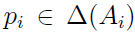 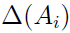 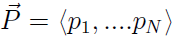 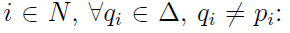 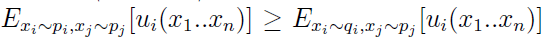 60
Mixed Strategy
2nd definition of Mixed Nash Equilibrium:


Definition: 

Definition:

3rd definition of Mixed Nash Equilibrium:
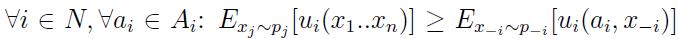 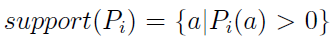 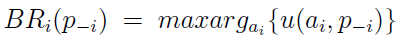 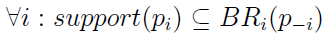 61
Rock Paper Scissors
No pure strategy Nash Equilibrium, only Mixed Nash Equilibrium, for mixed strategy (1/3, 1/3, 1/3) .
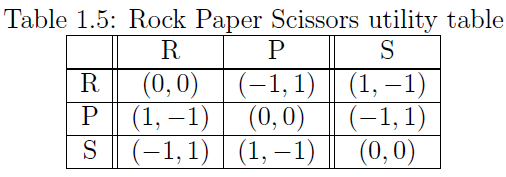 62
Location Game
N ice cream vendors are spread on the beach
Assume that the beach is the line [0,1]
Each vendor chooses a location Xi, which affects its utility (sales volume).
The utility for player i :
	X0 = 0, Xn+1 = 1
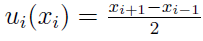 63
Location Game
For N=2 we have a pure Nash Equilibrium:


	No player wants to move since it will lose space

For N=3 no pure Nash Equilibrium:



The player in the middle always wants to move to improve its utility
1
0
1/2
1
0
1/2
64
Location Game
If instead of a line we will assume a circle, we will always have a pure Nash Equilibrium where every player is evenly distanced from each other:
65
Cournot Competition
N companies are producing the same product
Company I needs to choose its production volume, Xi>=0
The price is determined based on the overall production volume,
Each company has a production cost:
The utility of company i is:
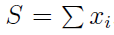 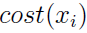 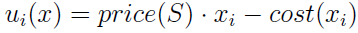 66
Cournot Competition
Case 1: Linear price, no production cost


Company i’s utility:


Pure Nash Equilibrium is reached at:
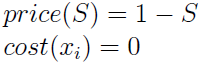 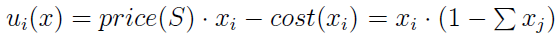 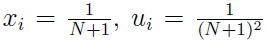 67
Cournot Competition
Case 2: Harmonic price, no production cost


Company i’s utility:


Companies have incentive to produce as much as they can – no pure or mixed Nash Equilibrium
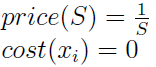 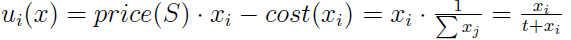 68
Auction
N players wants to buy a single item which is on sale
Each player has a valuation for the product, vi 
Assume WLOG that v1>=v2>=…
Each player submits its bid, bi, all players submit simultaneously.
69
Auction
Case 1: First price auction
The player with the highest bid wins
The price equals to the bid
1st Equilibrium is:
The first player needs to know the valuation of the second player – not practical
2nd Equilibrium is:
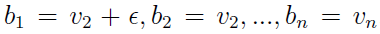 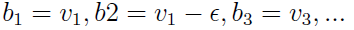 70
Auction
Case 2: Second price auction
The player with the highest bid wins
The price equals to the second highest bid
No incentive to bid higher than one’s valuation - a player’s utility when it bids its valuation is at least as high than when it bids any other value
This mechanism encourages players to bid truthfully
71